ЛГМАДОУ Детский сад №4 «СОЛНЫШКО»
«Музей Победы»
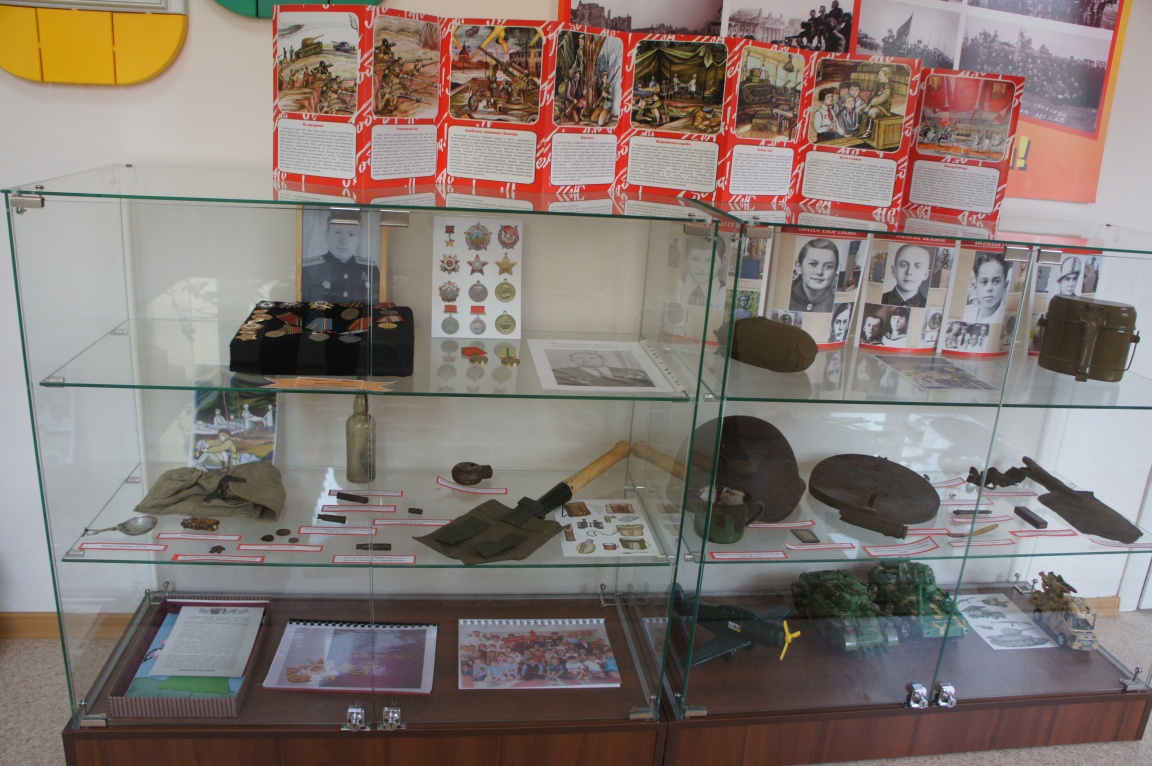 6
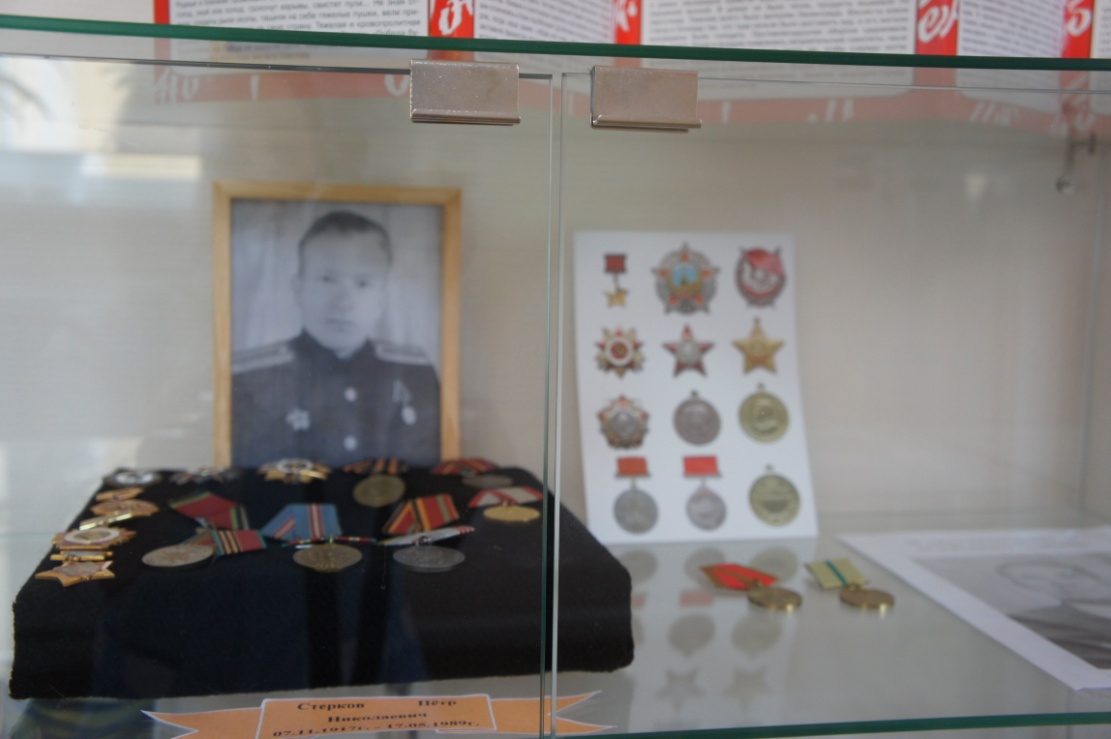 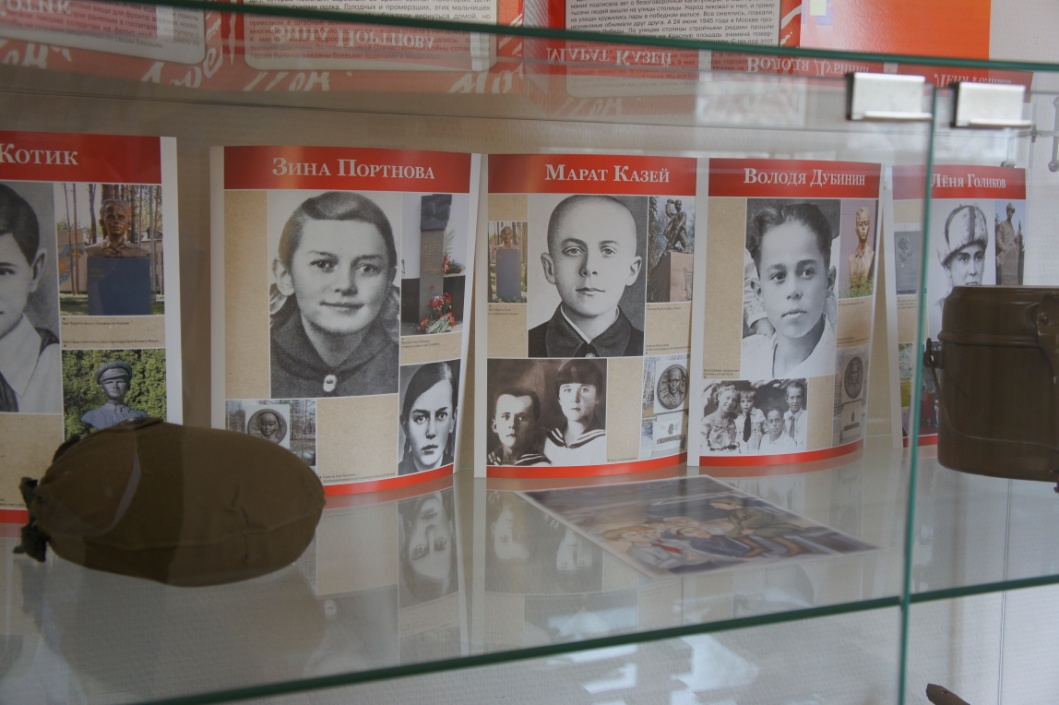 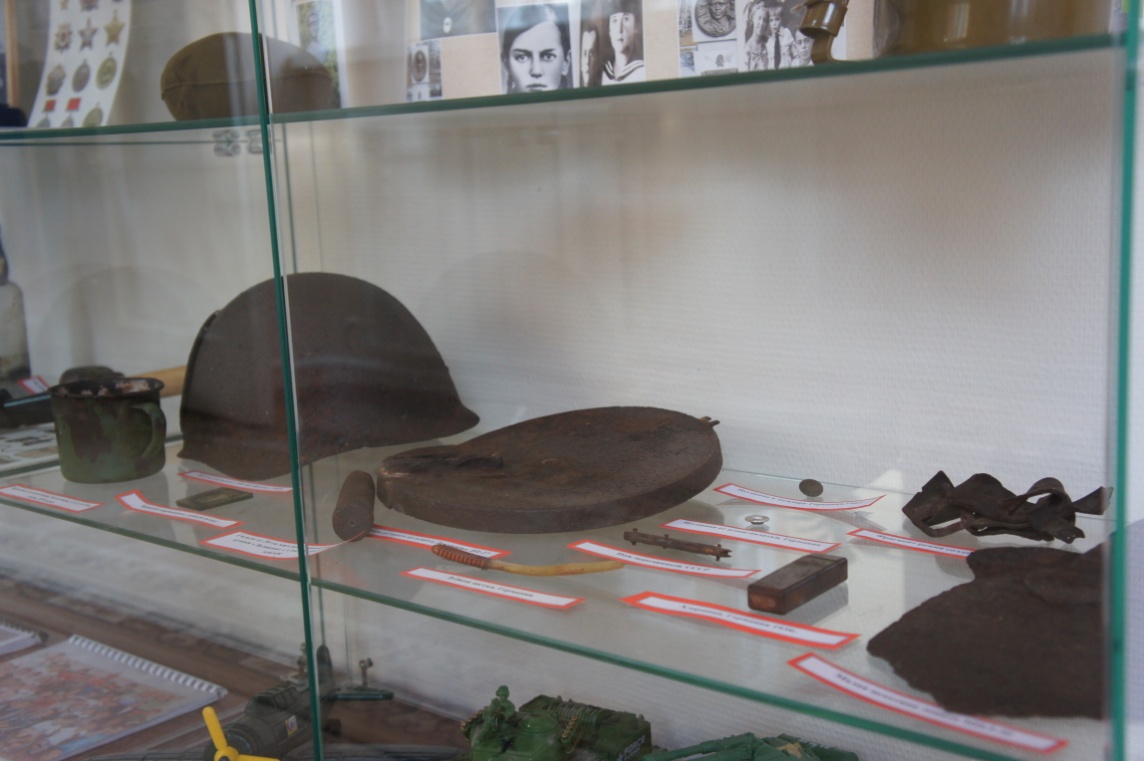 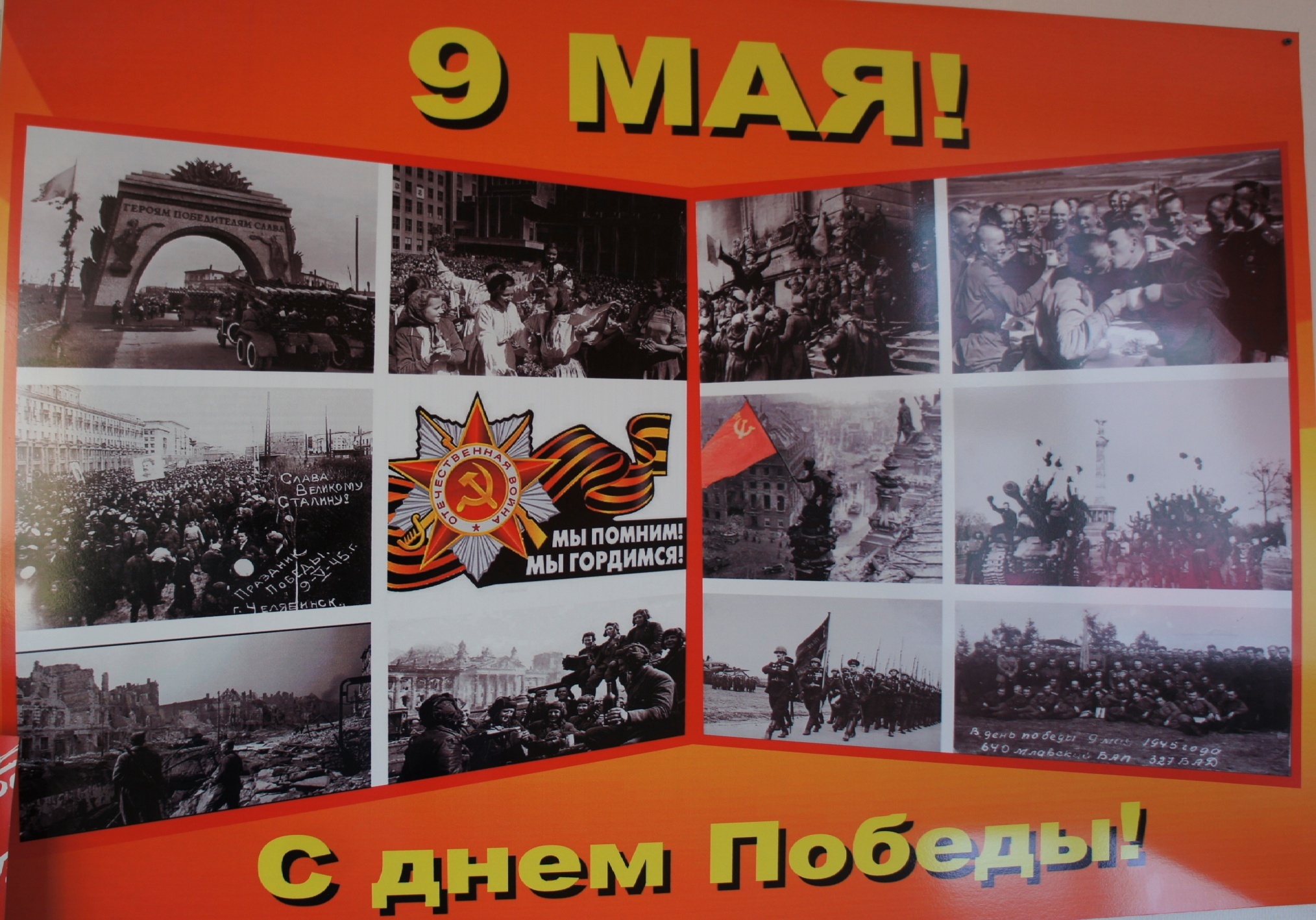 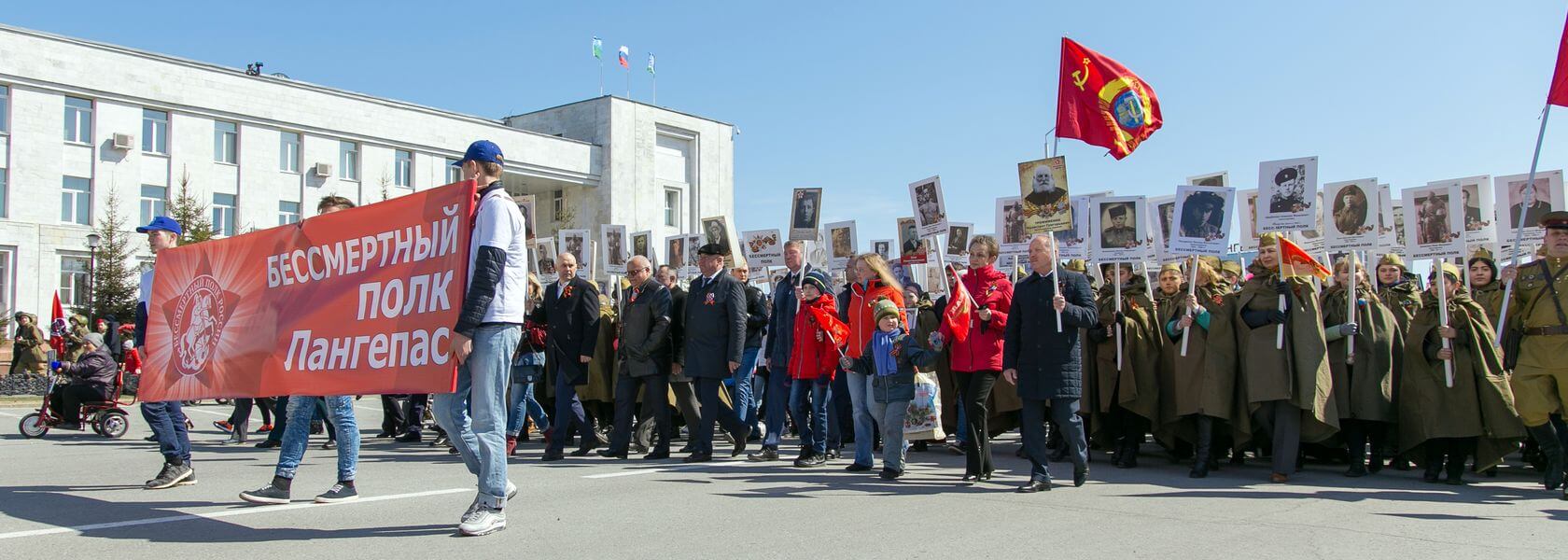 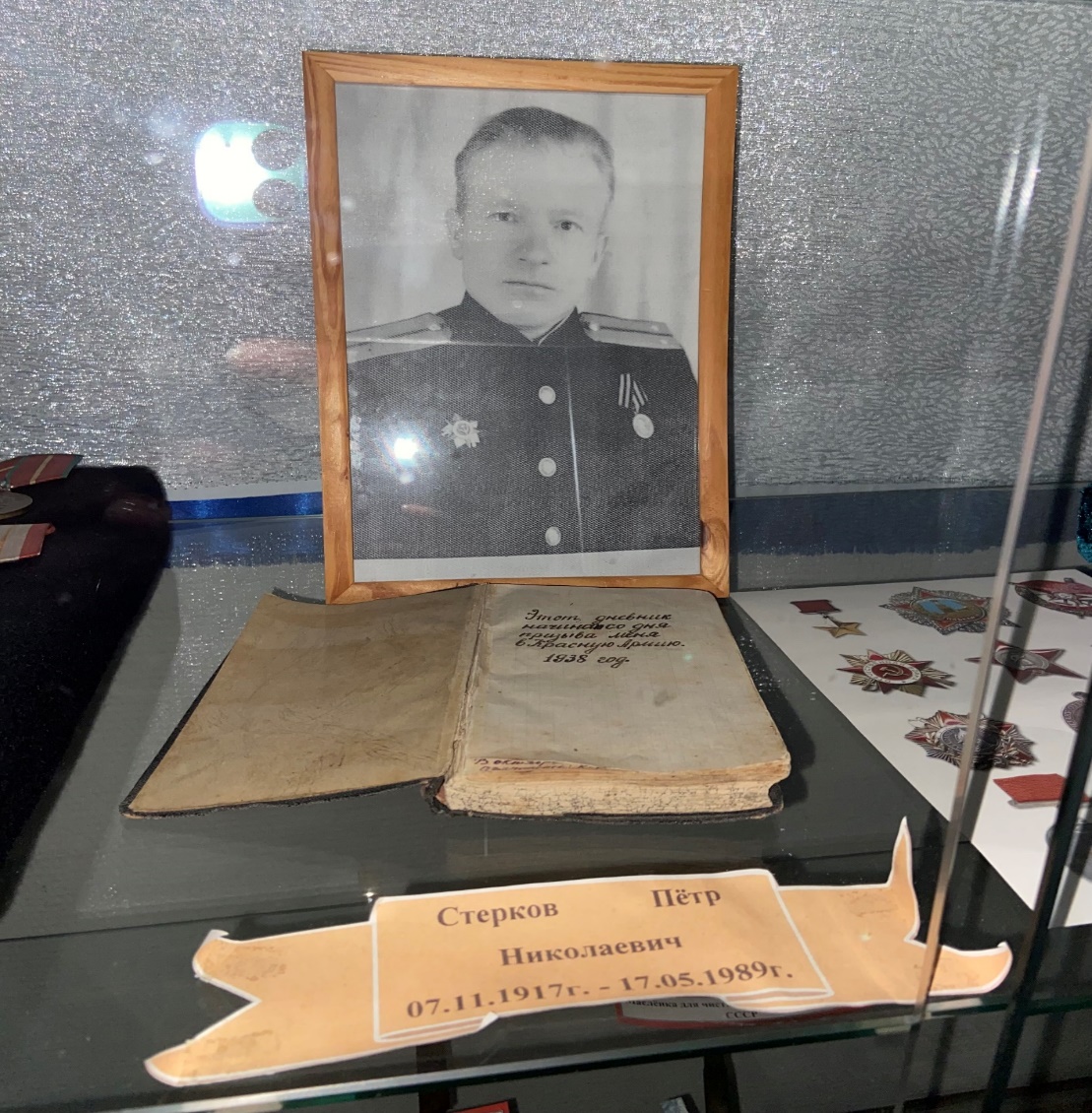 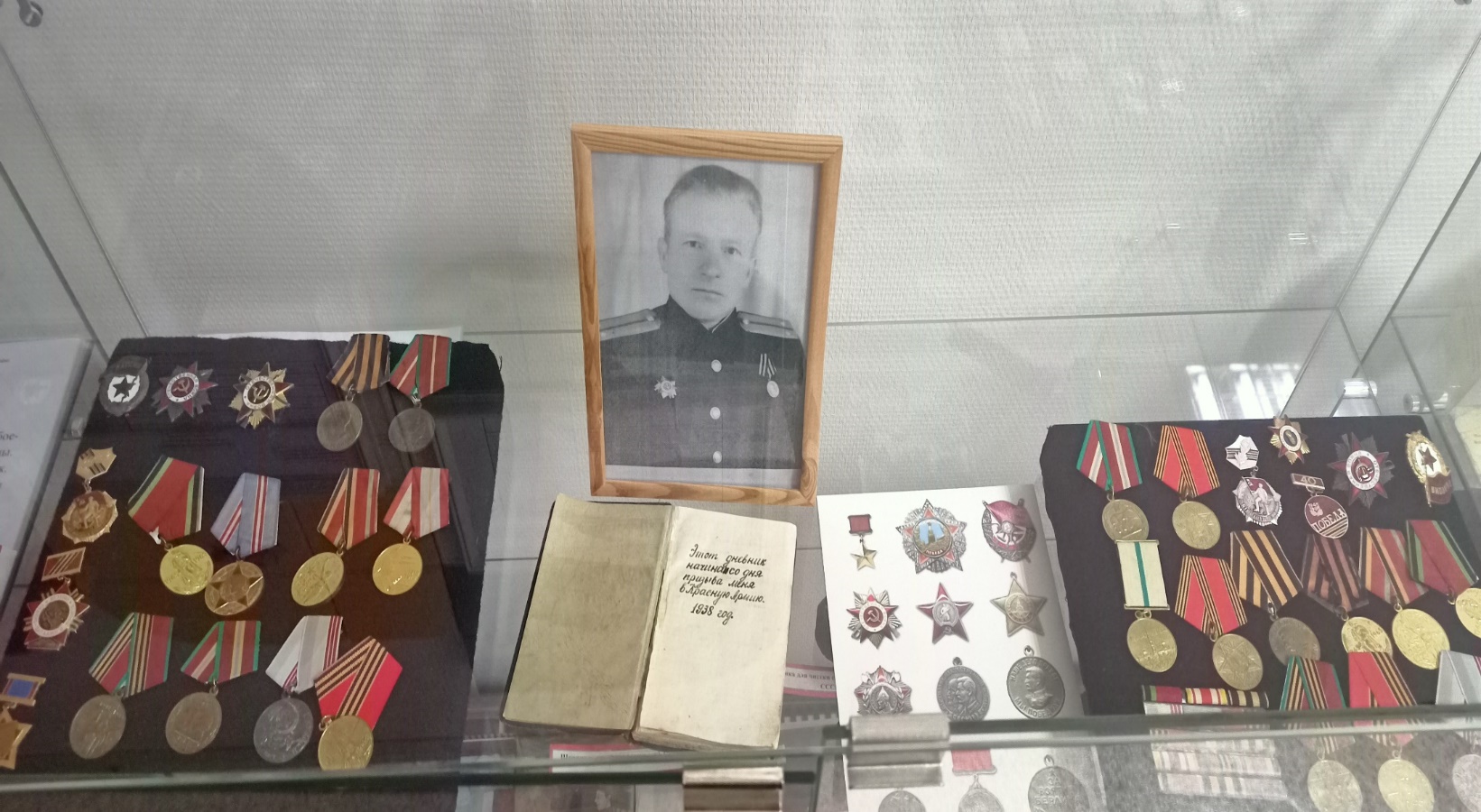 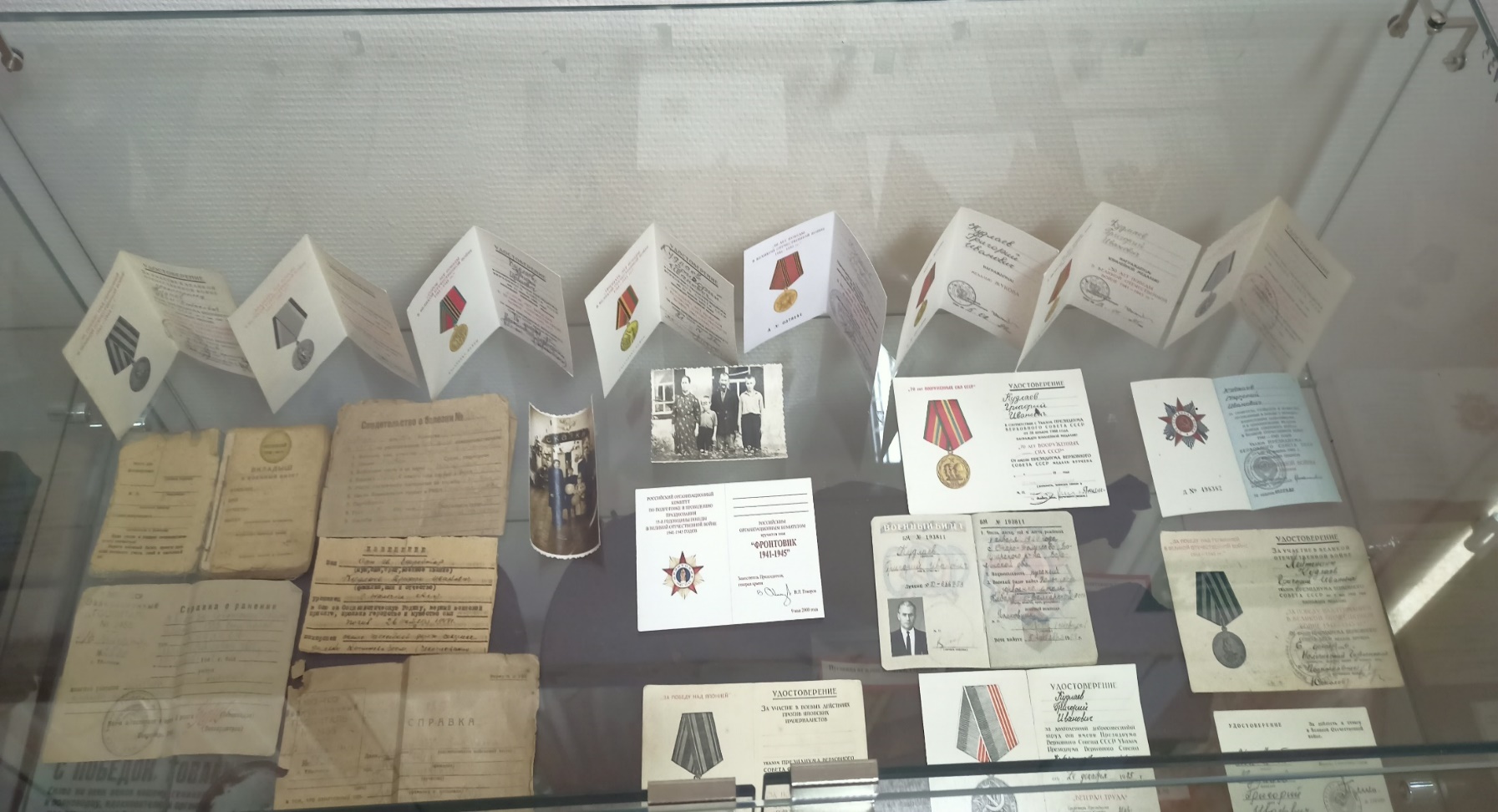 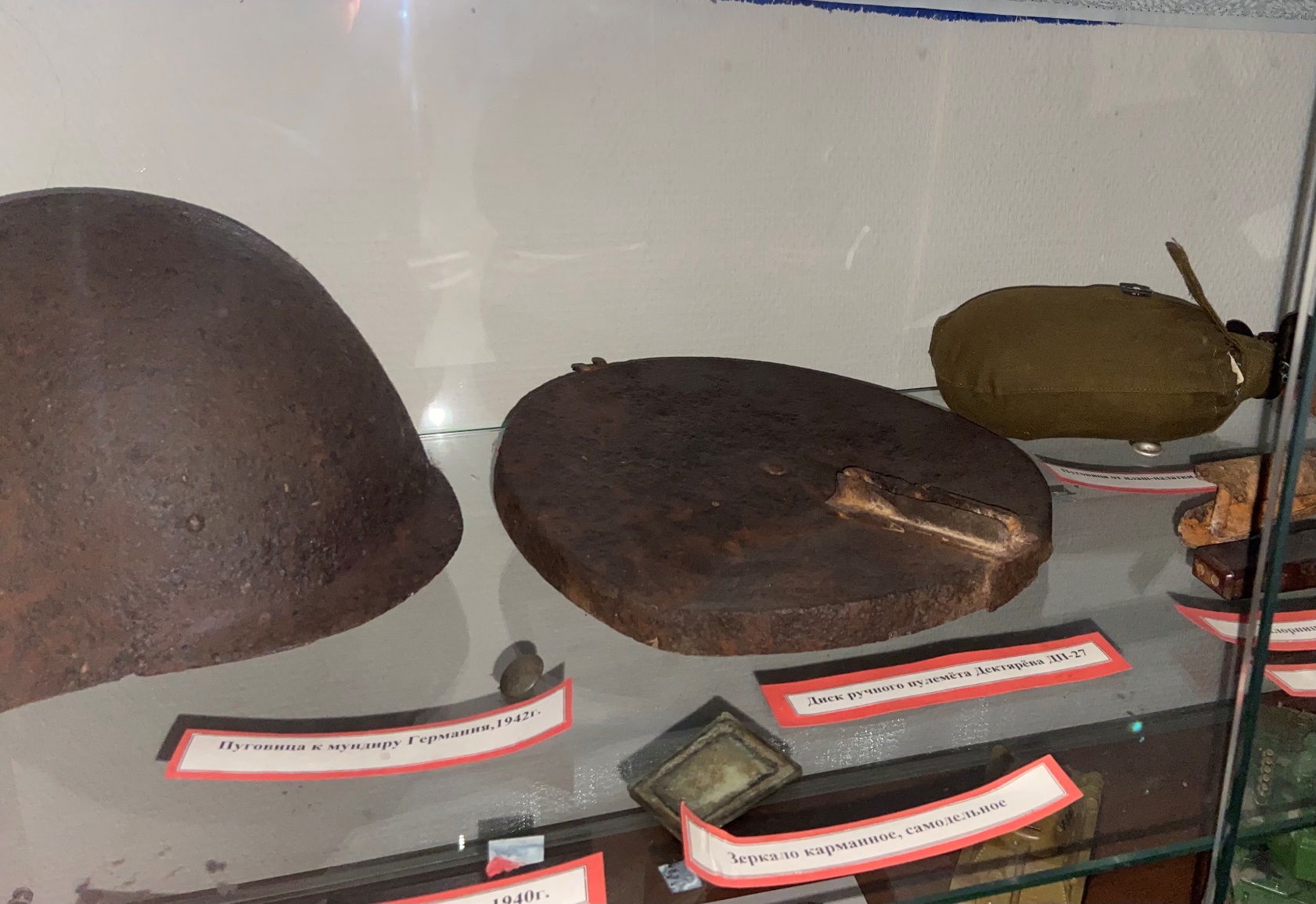 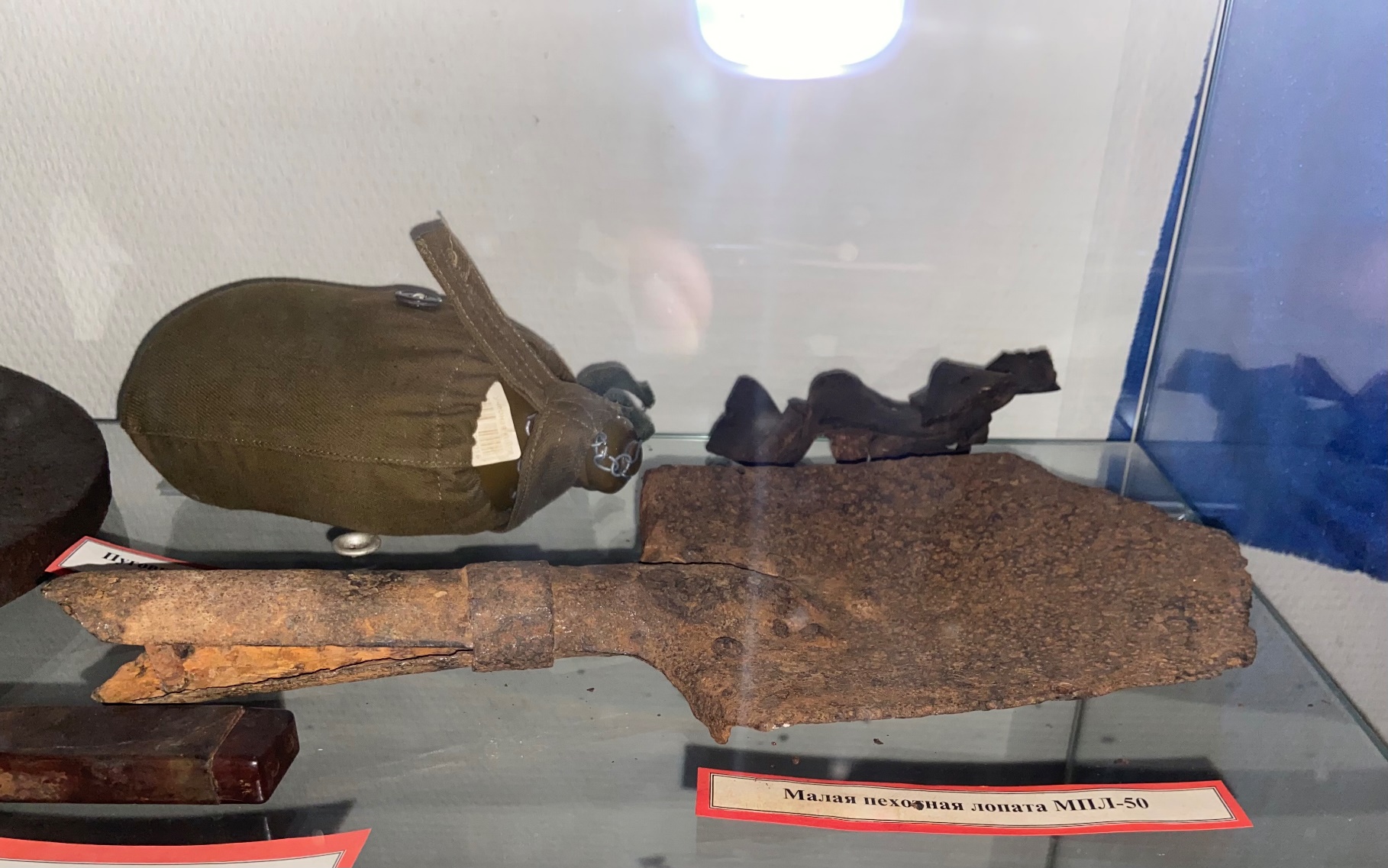 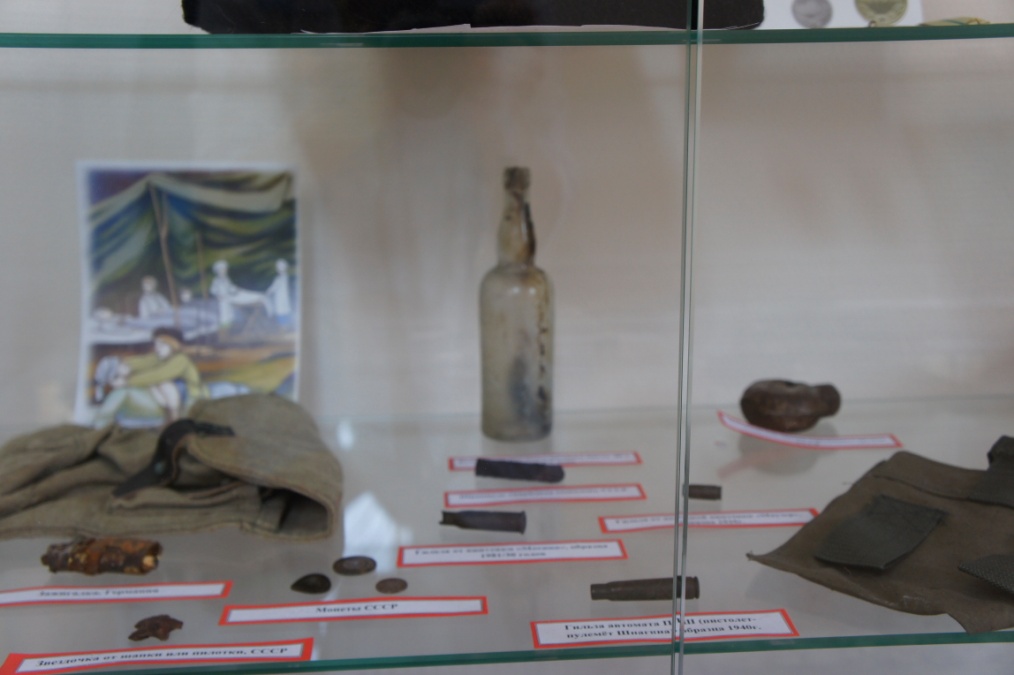 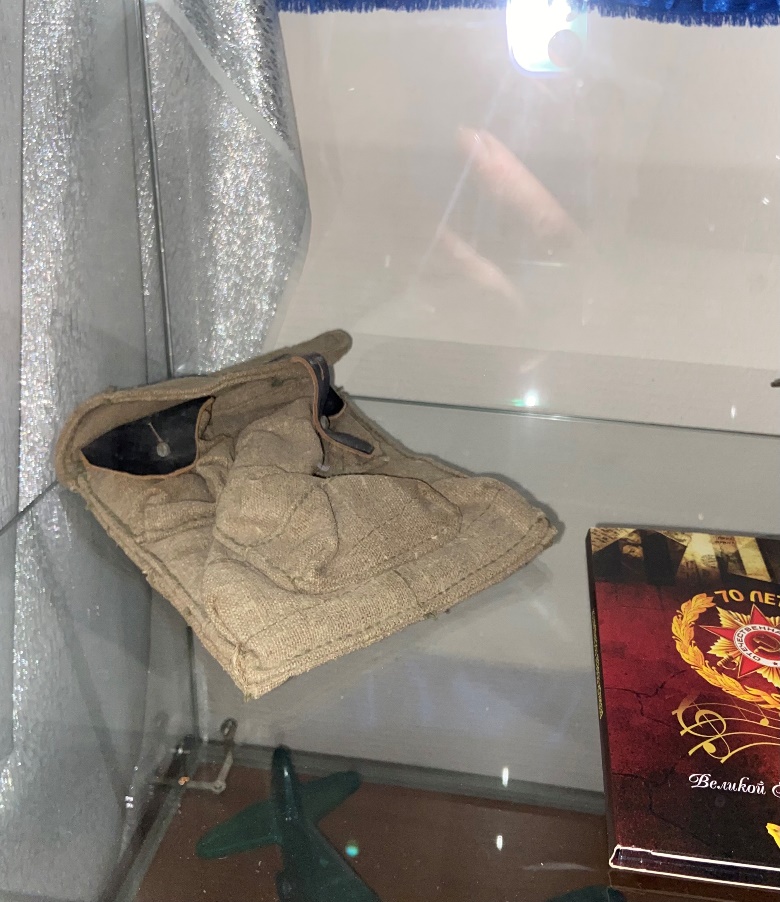 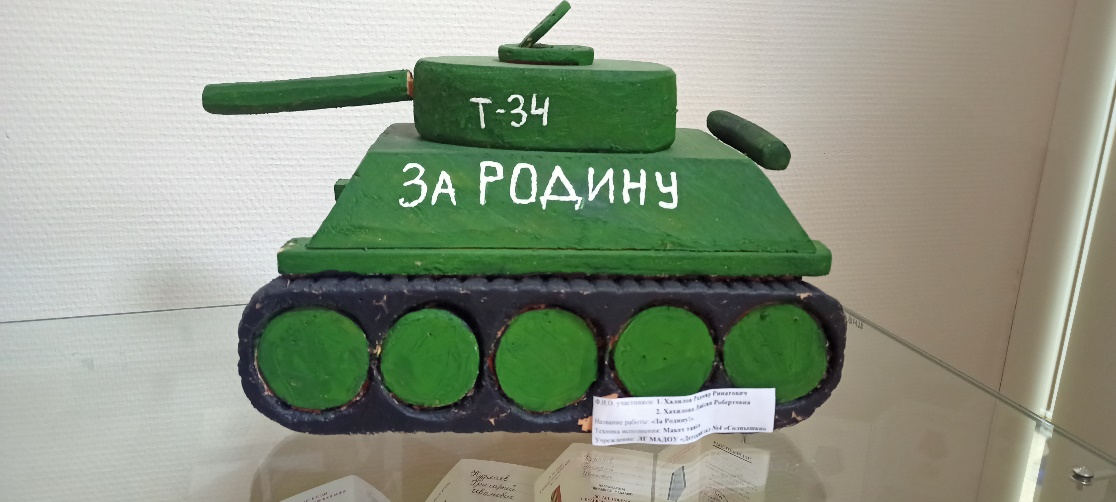 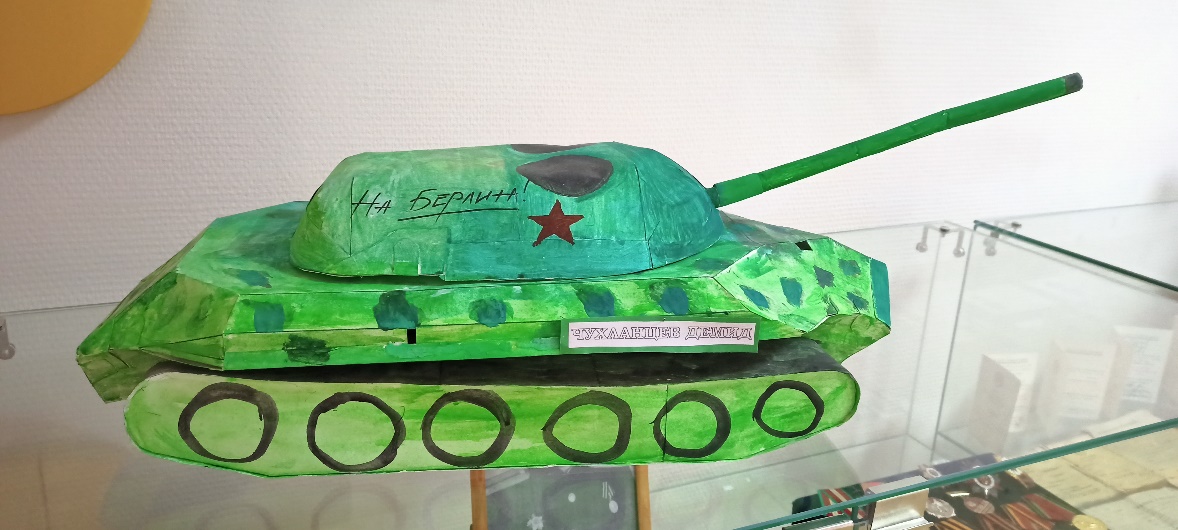 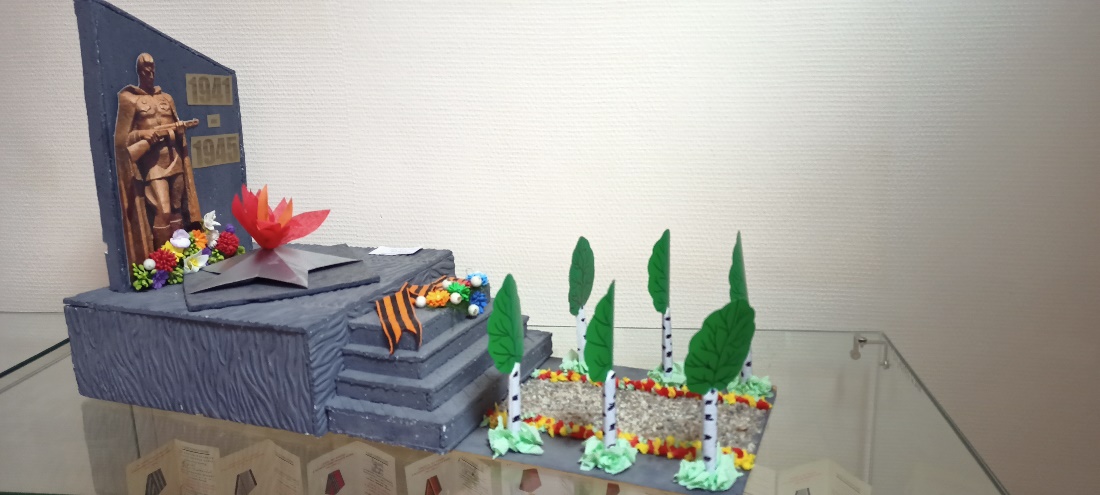 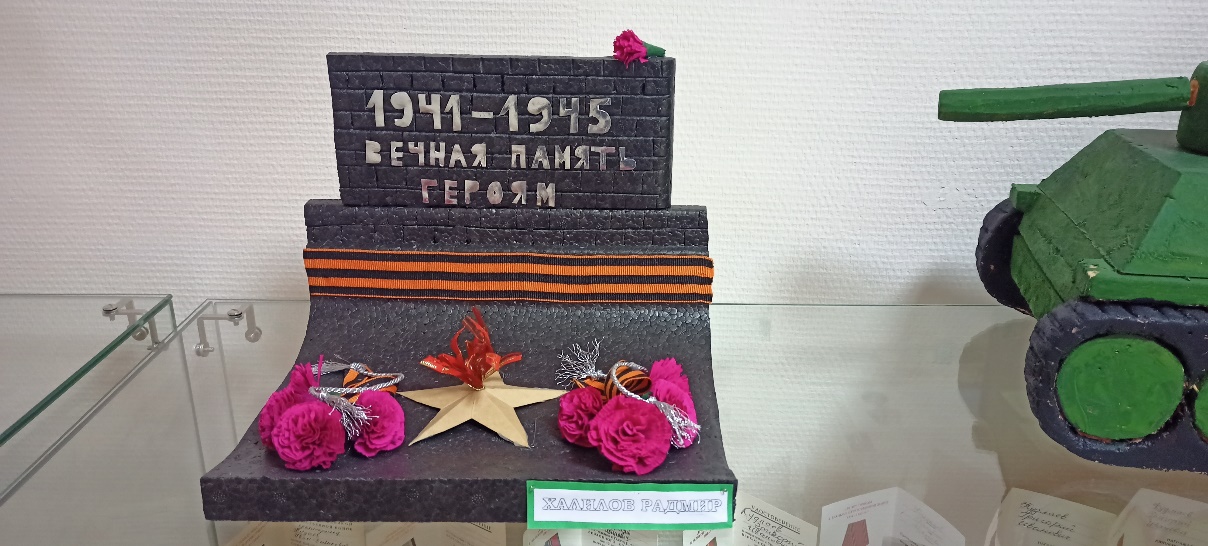 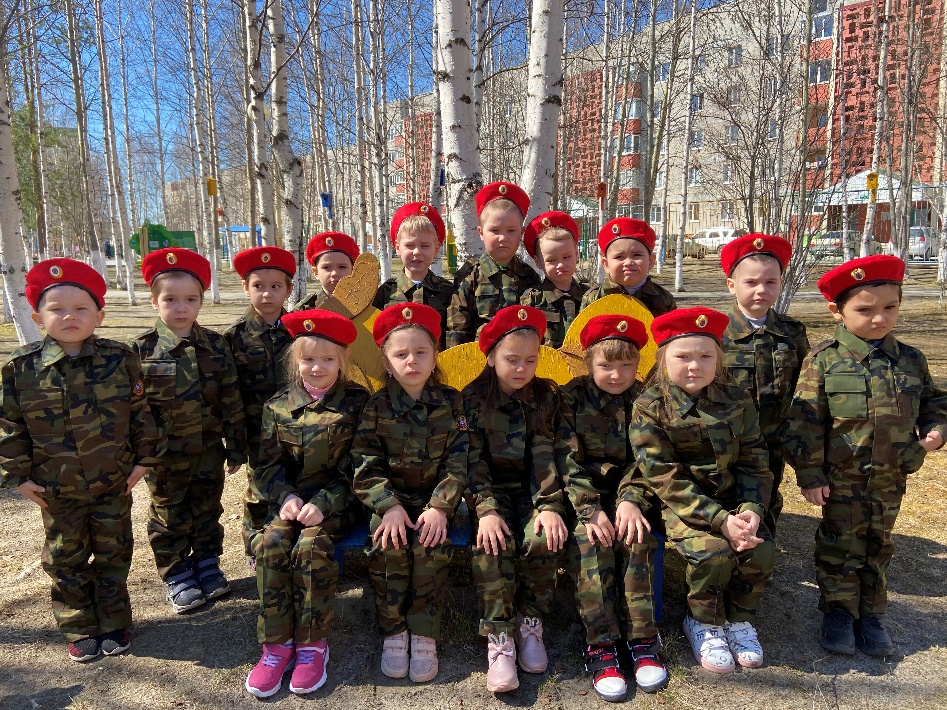 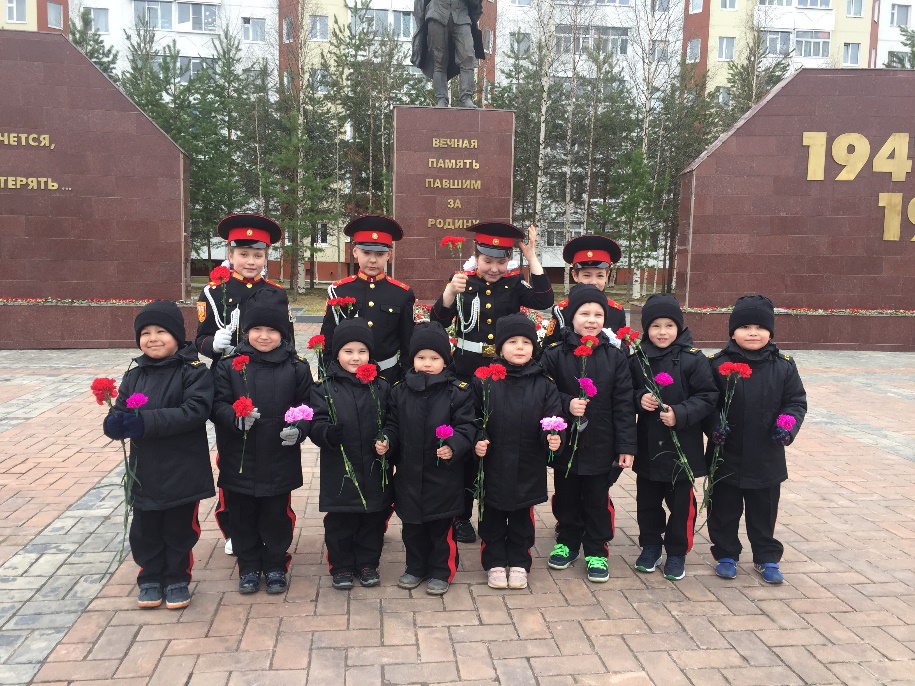 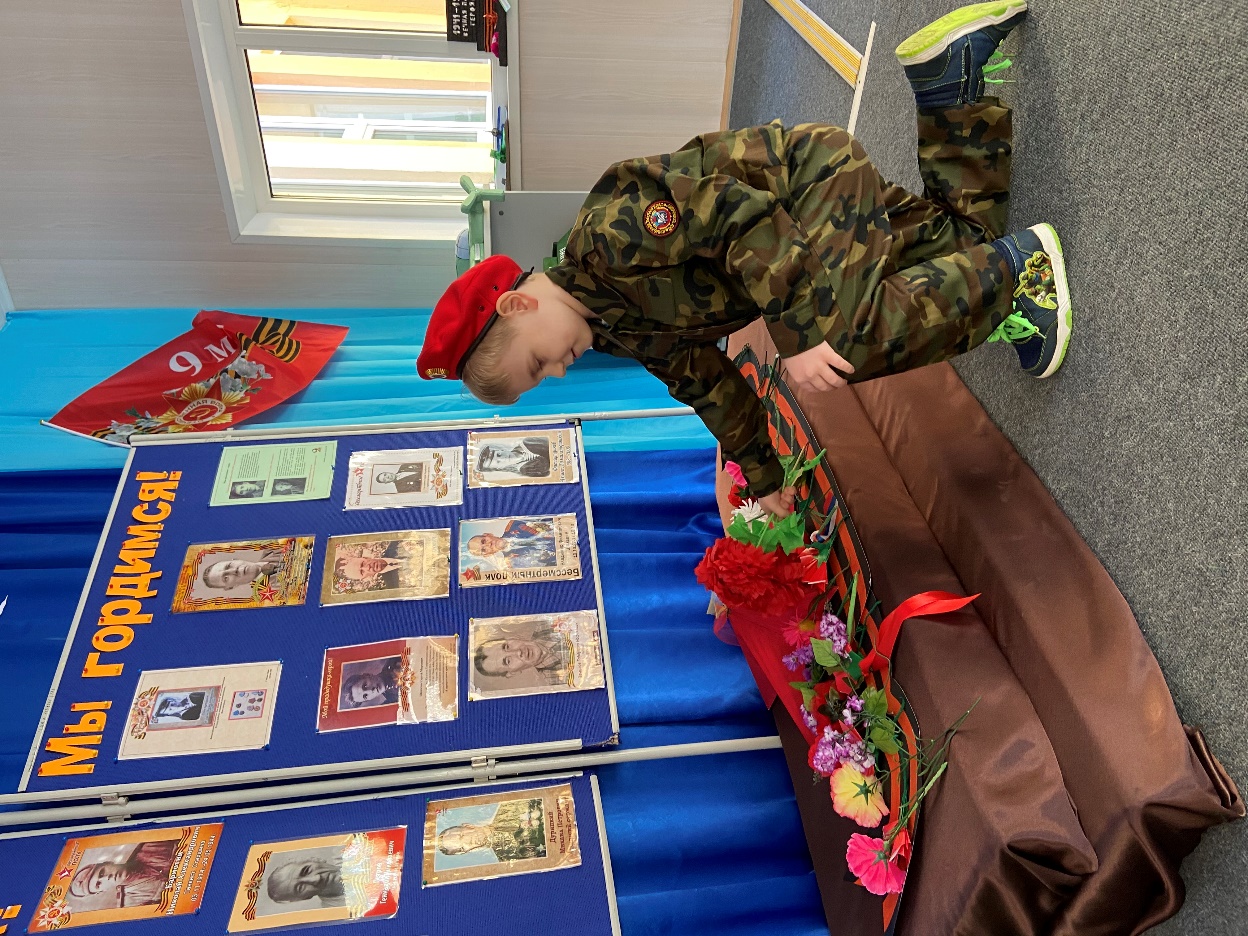 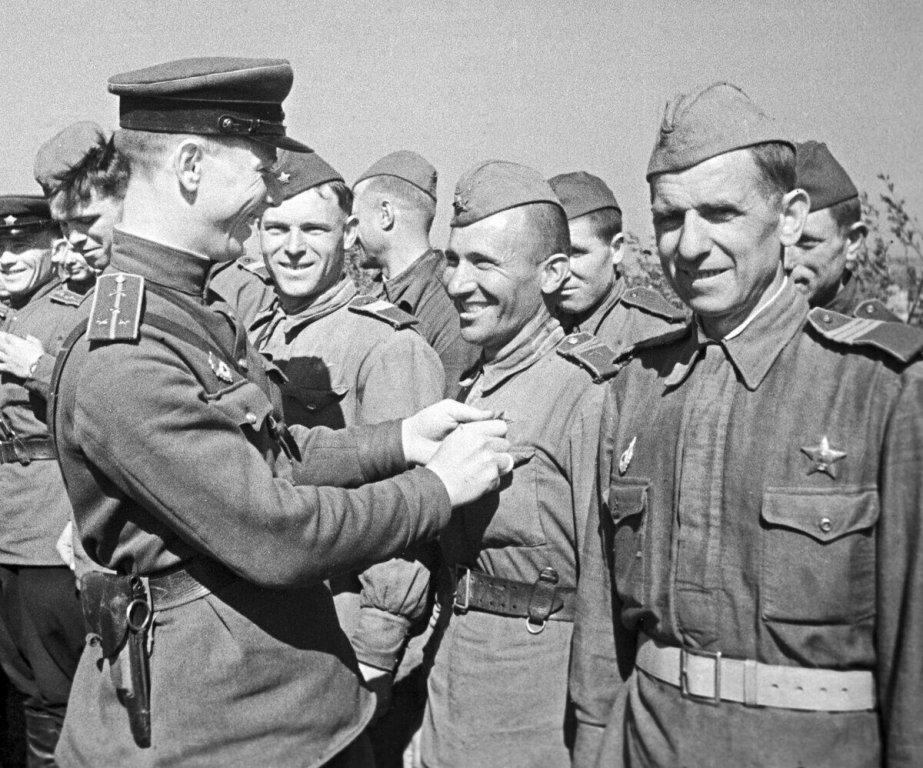 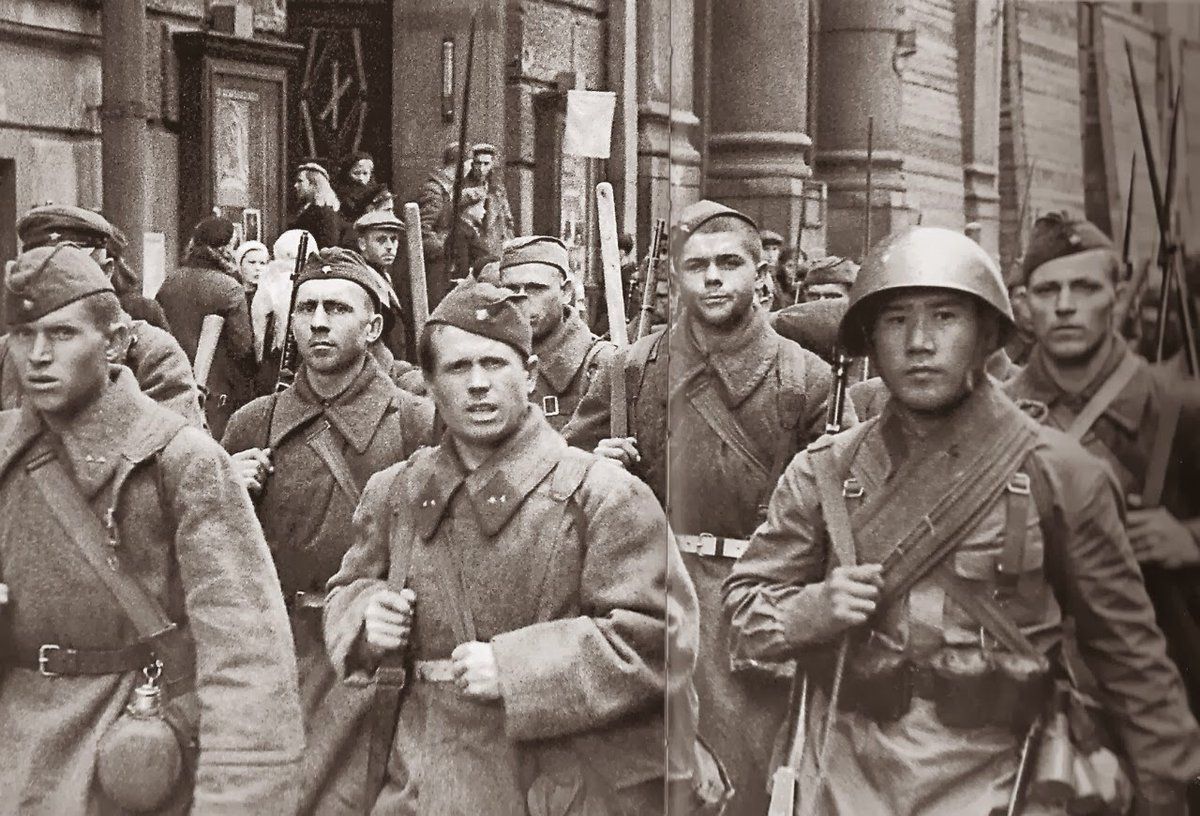 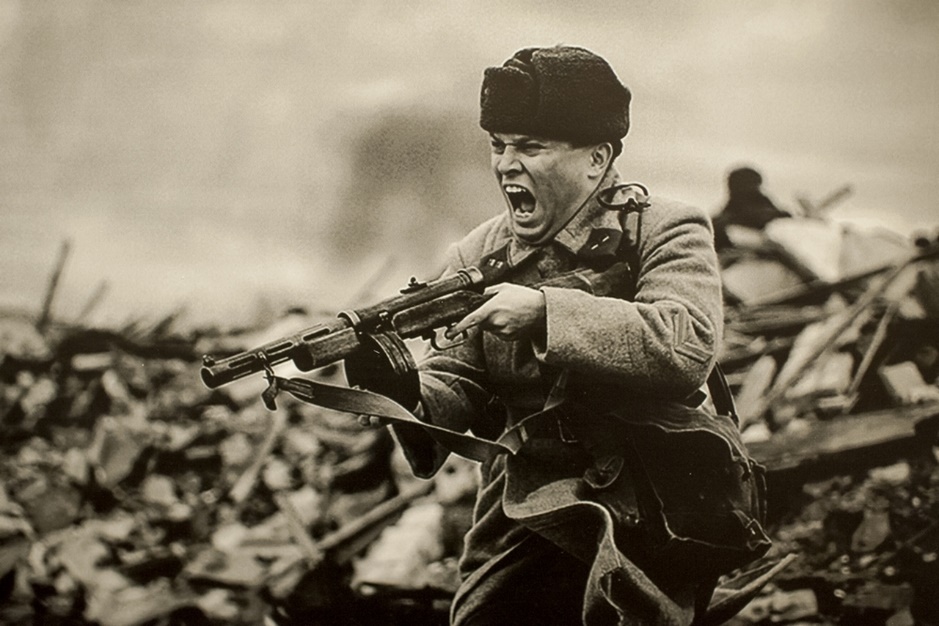